МИНИСТЕРСТВО ЭКОНОМИЧЕСКОГО РАЗВИТИЯ РЕСПУБЛИКИ БАШКОРТОСТАН
ОЦЕНКА РЕГУЛИРУЮЩЕГО ВОЗДЕЙСТВИЯ В МУНИЦИПАЛЬНЫХ РАЙОНОВ И ГОРОДСКИХ ОКРУГАХ РЕСПУБЛИКИ БАШКОРТОСТАН
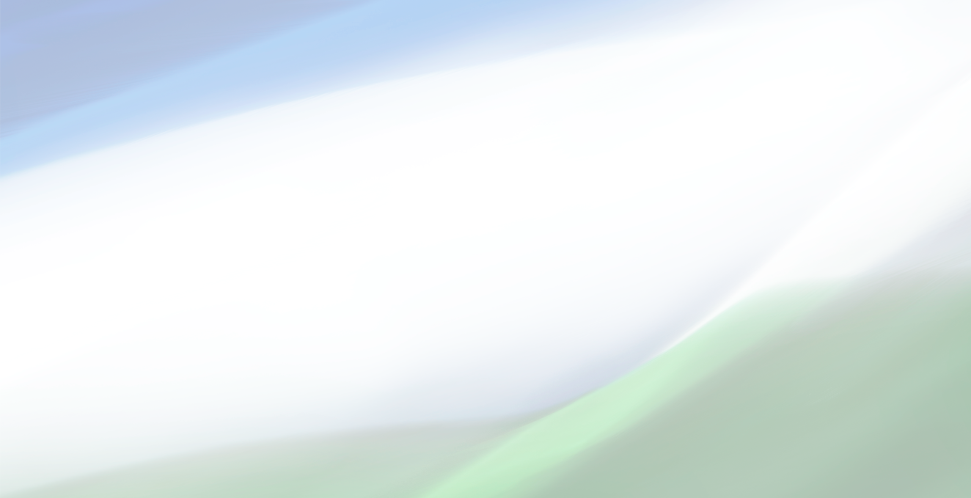 Мизонова 
Людмила Вячеславовна
ЗАМЕСТИТЕЛЬ МИНИСТРА ЭКОНОМИЧЕСКОГО РАЗВИТИЯ РЕСПУБЛИКИ БАШКОРТОСТАН
ИЗМЕНЕНИЯ В ЗАКОН РЕСПУБЛИКИ БАШКОРТОСТАН
 «О МЕСТНОМ САМОУПРАВЛЕНИИ В РЕСПУБЛИКЕ БАШКОРТОСТАН»
УВЕРЖДЕНЫ КРИТЕРИИ ВКЛЮЧЕНИЯ МО РБ В ПЕРЕЧЕНЬ
1
2
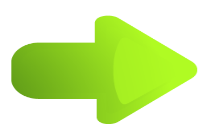 численность постоянного населения превышает 35 тыс. чел.
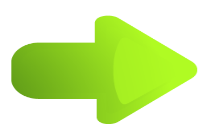 количество субъектов предпринимательской деятельности превышает 200 ед. на 10 тыс. чел.
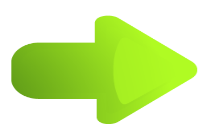 не является ЗАТО
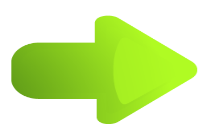 ОМСУ наделены отдельными государственными полномочиями
УТВЕРЖДЕН ПЕРЕЧЕНЬ МО РБ, В КОТОРЫХ ПРОВЕДЕНИЕ ОРВ И ЭКСПЕРТИЗЫ НПА БУДЕТ ЯВЛЯТЬСЯ ОБЯЗАТЕЛЬНЫМ
Перечень муниципальных районов и городских округов РБ, 
в которых проведение ОРВ является обязательным
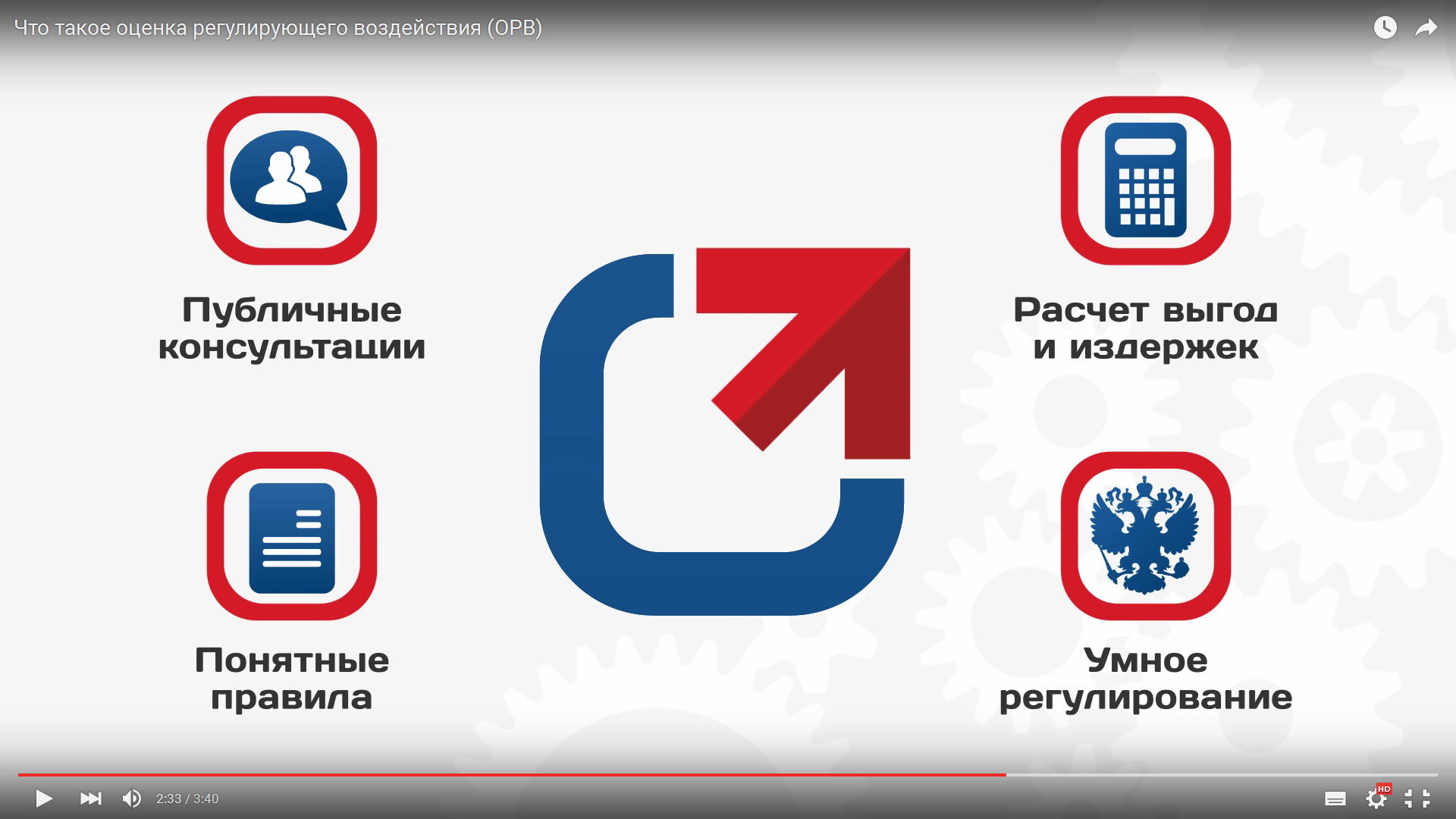 ЦЕЛИ ОЦЕНКИ РЕГУЛИРУЮЩЕГО ВОЗДЕЙСТВИЯ
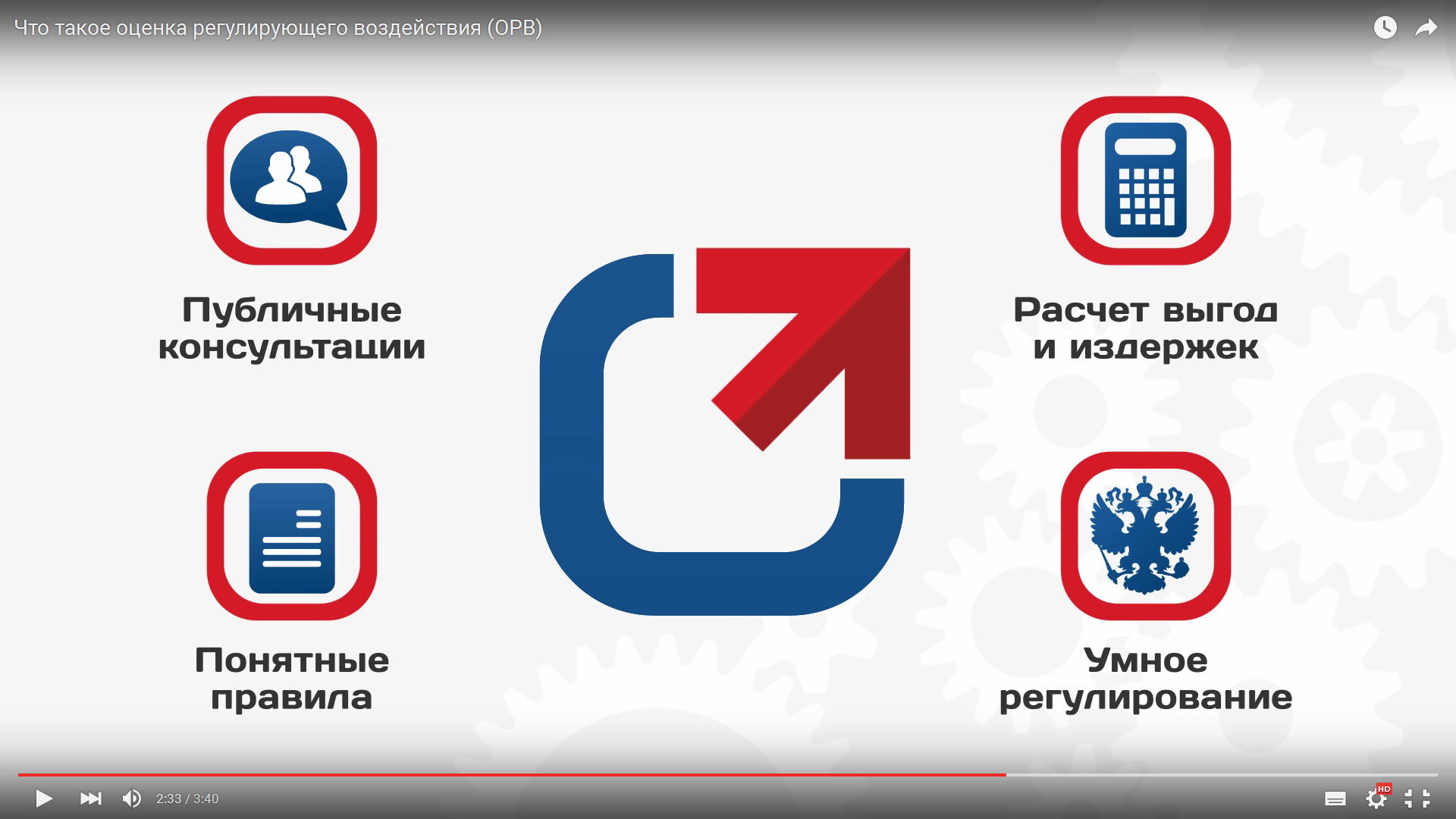 МЕХАНИЗМ ПРОВЕДЕНИЯ ОРВ
АНАЛИЗ И КОЛИЧЕСТВЕННАЯ 
ОЦЕНКА
ПУБЛИЧНЫЕ
КОНСУЛЬТАЦИИ
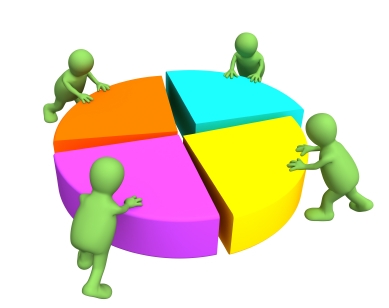 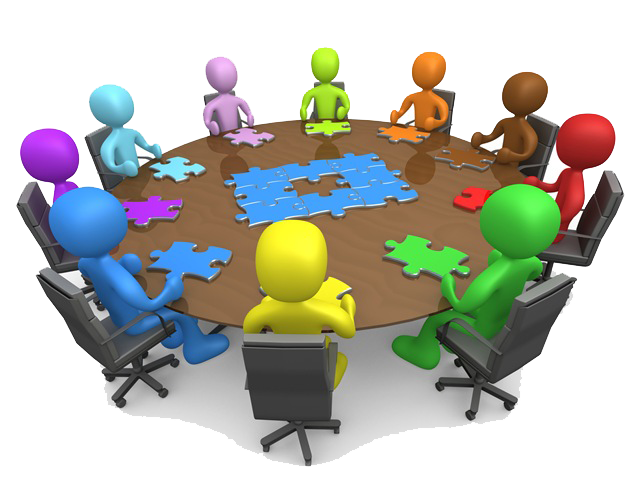 ОРВ
ОРВ требует от разработчика НПА:
1) увидеть и детально изучить проблему, 
2) услышать бизнес и обсудить варианты  госрегулирования,
 3) проанализировать выгоды и издержки бизнеса,
4) спрогнозировать и оценить эффекты госрегулирования
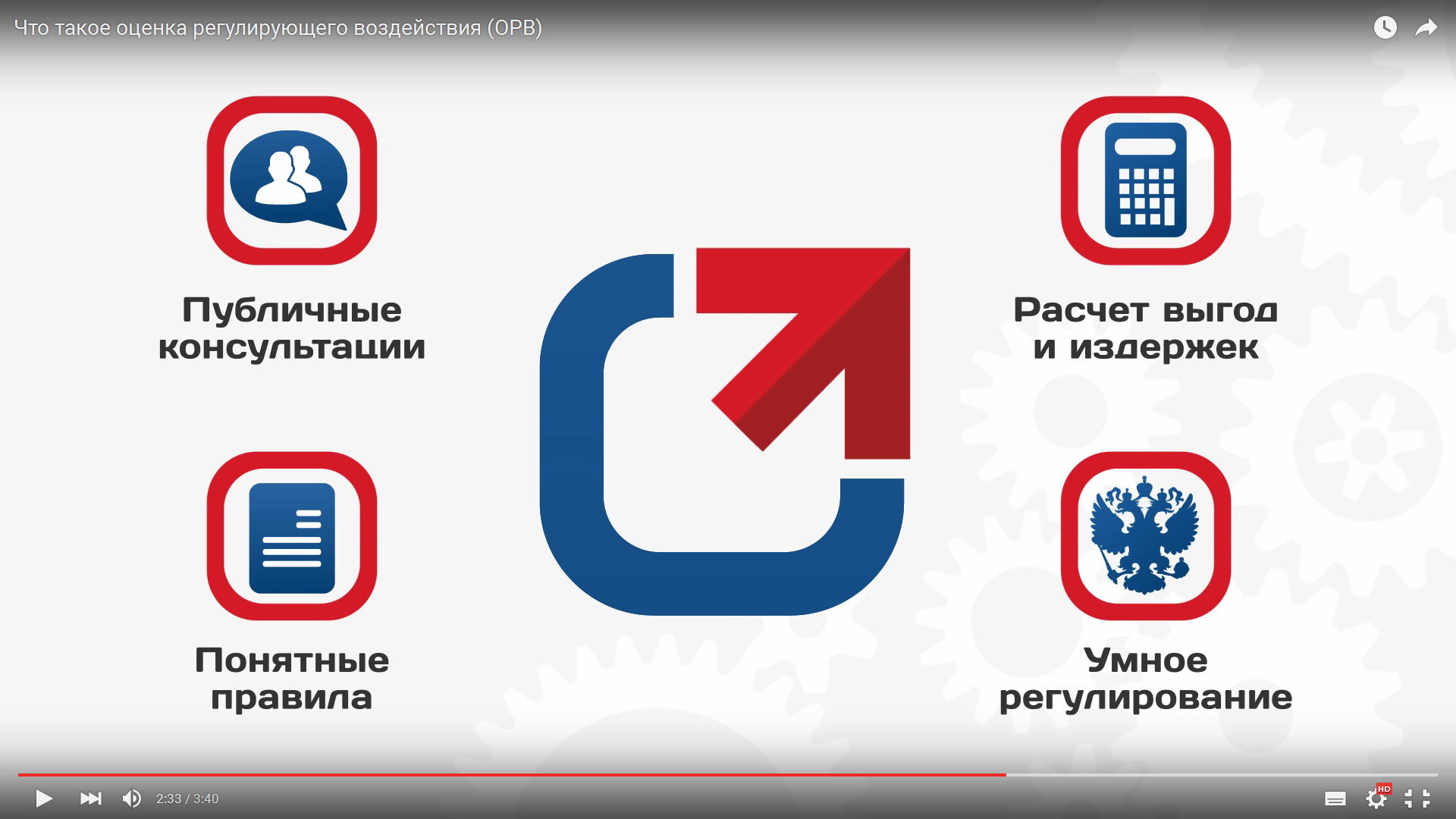 ОСНОВНЫЕ НОРМАТИВНЫЕ ПРАВОВЫЕ АКТЫ В СФЕРЕ 
ОЦЕНКИ РЕГУЛИРУЮЩЕГО ВОЗДЕЙСТВИЯ
Указ Президента Российской Федерации от 07.05.2012 N 601 «Об основных направлениях совершенствования системы государственного управления»
Указ Президента Российской Федерации от 07.05.2012 № 601 
«Об основных направлениях совершенствования системы государственного управления»
Федеральный закон от 06.10.1999 № 184-ФЗ «Об общих принципах организации законодательных (представительных) и исполнительных органов государственной власти субъектов Российской Федерации»
Федеральный закон от 06.10.1999 № 184-ФЗ «Об общих принципах организации законодательных (представительных) и исполнительных органов государственной власти субъектов Российской Федерации»
Федеральный закон от 06.10.2003 № 131-ФЗ «Об общих принципах организации местного самоуправления в Российской Федерации»
Приказ Минэкономразвития России от 26.03.2014 N 159 «Об утверждении Методических рекомендаций по организации и проведению процедуры оценки регулирующего воздействия проектов нормативных правовых актов субъектов Российской Федерации и экспертизы нормативных правовых актов субъектов Российской Федерации»
Федеральный закон от 06.10.2003 N 131-ФЗ «Об общих принципах организации местного самоуправления в Российской Федерации»
Закон Республики  Башкортостан от 12.08.1996 № 42-з 
«О нормативных правовых актах Республики Башкортостан»
Закон Республики  Башкортостан от 12.08.1996 № 42-з 
«О нормативных правовых актах Республики Башкортостан»
Закон Республики  Башкортостан 18.03.2005  № 162-з 
«О местном самоуправлении в Республике Башкортостан»
Закон Республики Башкортостан от 18.03.2005 N 162-з «О местном самоуправлении в Республике Башкортостан»
Постановление Правительства РБ от 13.04.2015  № 126
«Порядок проведения оценки регулирующего воздействия проектов нормативных правовых актов Республики Башкортостан»
Постановление Правительства РБ от 13.04.2015  № 126
«Об утверждении Порядка проведения оценки регулирующего воздействия проектов нормативных правовых актов Республики Башкортостан»
Постановление Правительства РБ от 28.04.2013 № 199
«Порядок проведения экспертизы нормативных правовых актов Республики Башкортостан в целях выявления в них положений, необоснованно затрудняющих осуществление предпринимательской и инвестиционной деятельности
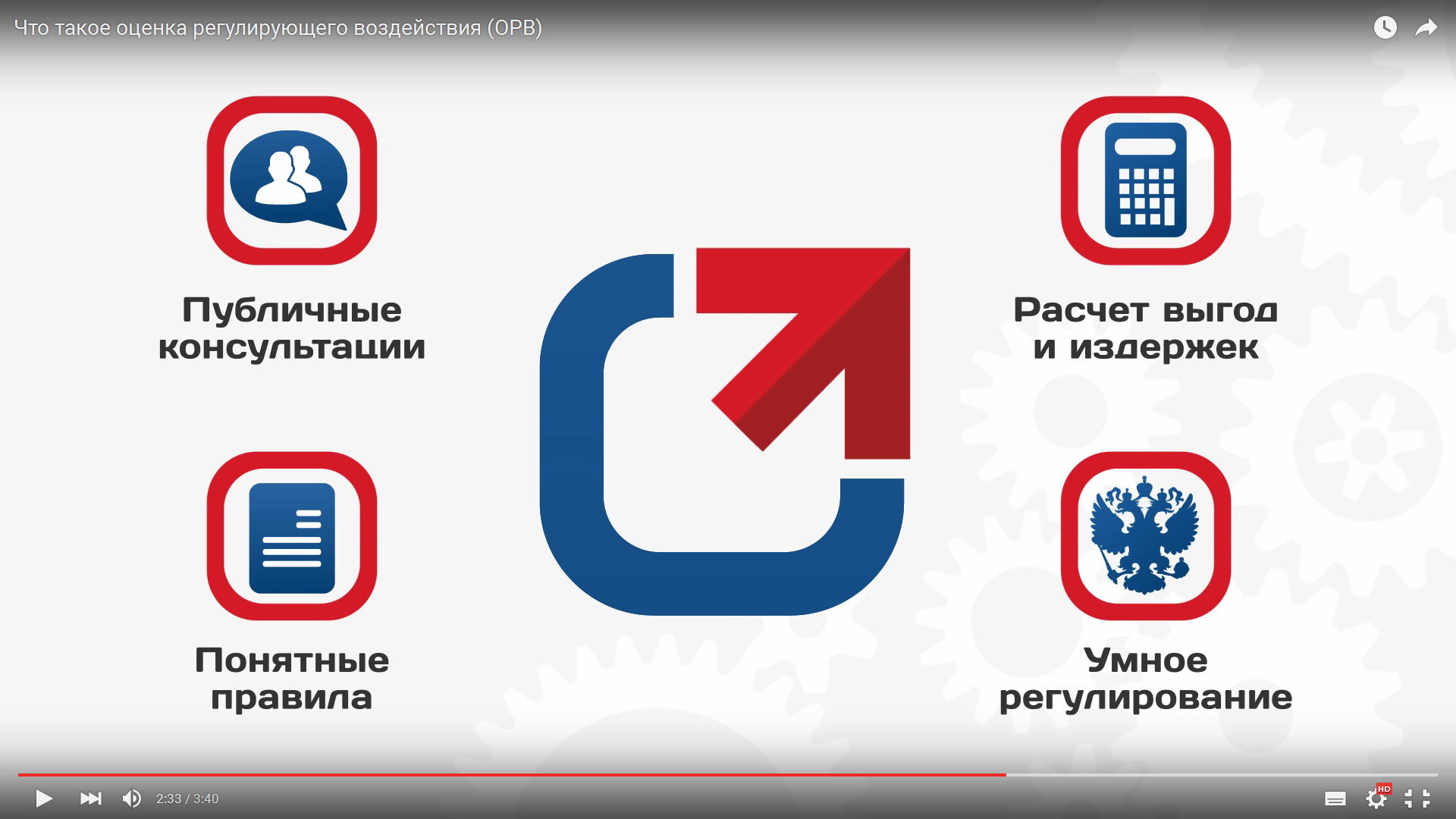 ИНФОРМАЦИОННЫЕ РЕСУРСЫ ОРВ
2
3
4
1
REGULATION.GOV.RU
ПЛОЩАДКА ДЛЯ ОБСУЖДЕНИЯ ФЕДЕРАЛЬНЫХ ПРОЕКТОВ НОРМАТИВНЫХ ПРАВОВЫХ АКТОВ
ORV.GOV.RU
ГЛАВНЫЙ ИНФОРМАЦИОННЫЙ РЕСУРС ОБ ОРВ: ПРАКТИКА, НОВОСТИ, ОБУЧЕНИЕ, ВЕБИНАРЫ
REGULATION.BASHKORTOSTAN.RU
ПЛОЩАДКА ДЛЯ ОБСУЖДЕНИЯ ПРОЕКТОВ НОРМАТИВНЫХ ПРАВОВЫХ АКТОВ РБ
ECONOMY.BASHKORTOSTAN.RU
ОФИЦИАЛЬНЫЙ САЙТ МИНЭКОНОМРАЗВИТИЯ РБ: ИНФОРМАЦИЯ И НОВОСТИ ОБ ОРВ
МИНИСТЕРСТВО ЭКОНОМИЧЕСКОГО РАЗВИТИЯ РЕСПУБЛИКИ БАШКОРТОСТАН
ОЦЕНКА РЕГУЛИРУЮЩЕГО ВОЗДЕЙСТВИЯ В МУНИЦИПАЛЬНЫХ РАЙОНОВ И ГОРОДСКИХ ОКРУГАХ РЕСПУБЛИКИ БАШКОРТОСТАН